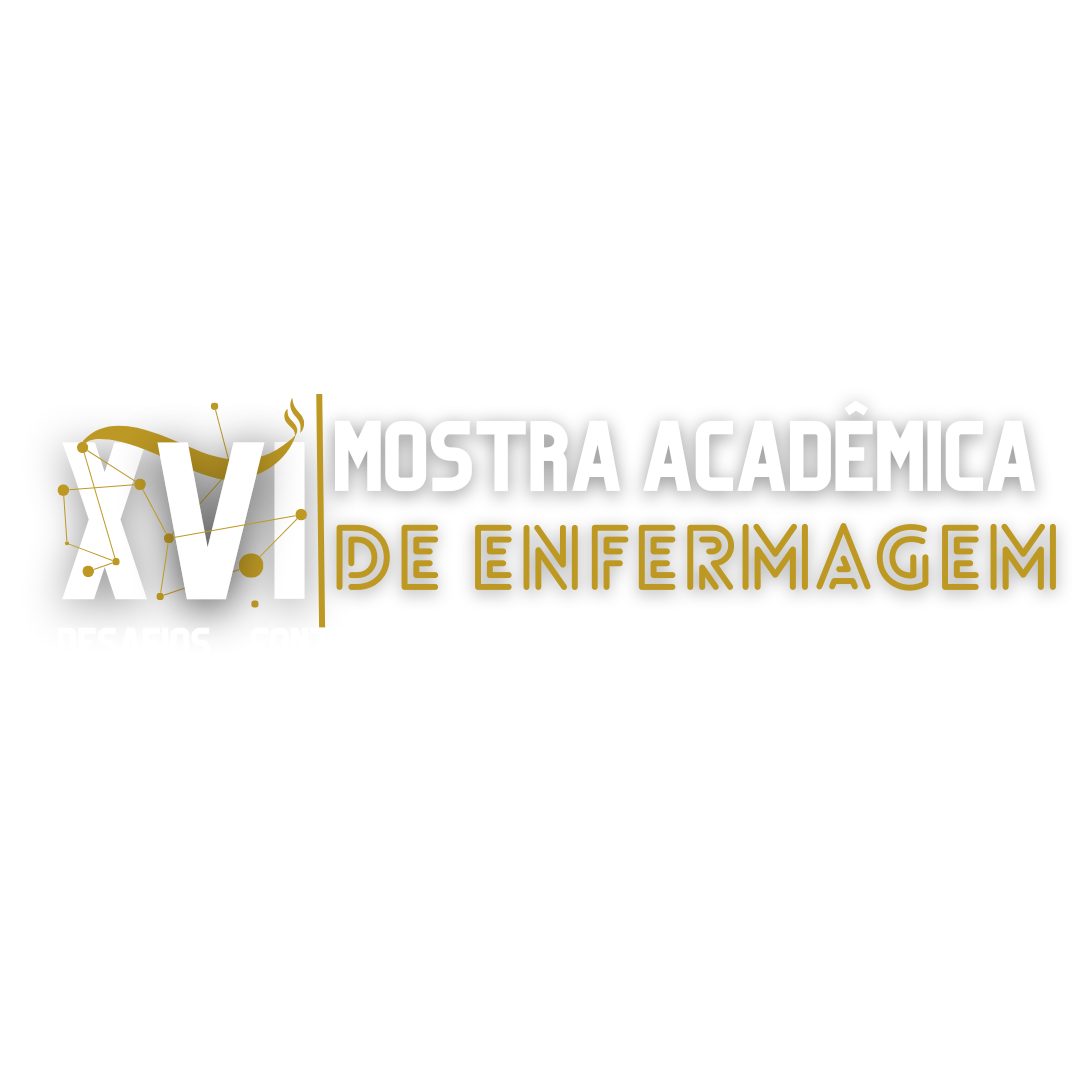 ´
TÍTULO
Autor
Coautor; Coautor; Coautor; Coautor
Orientador
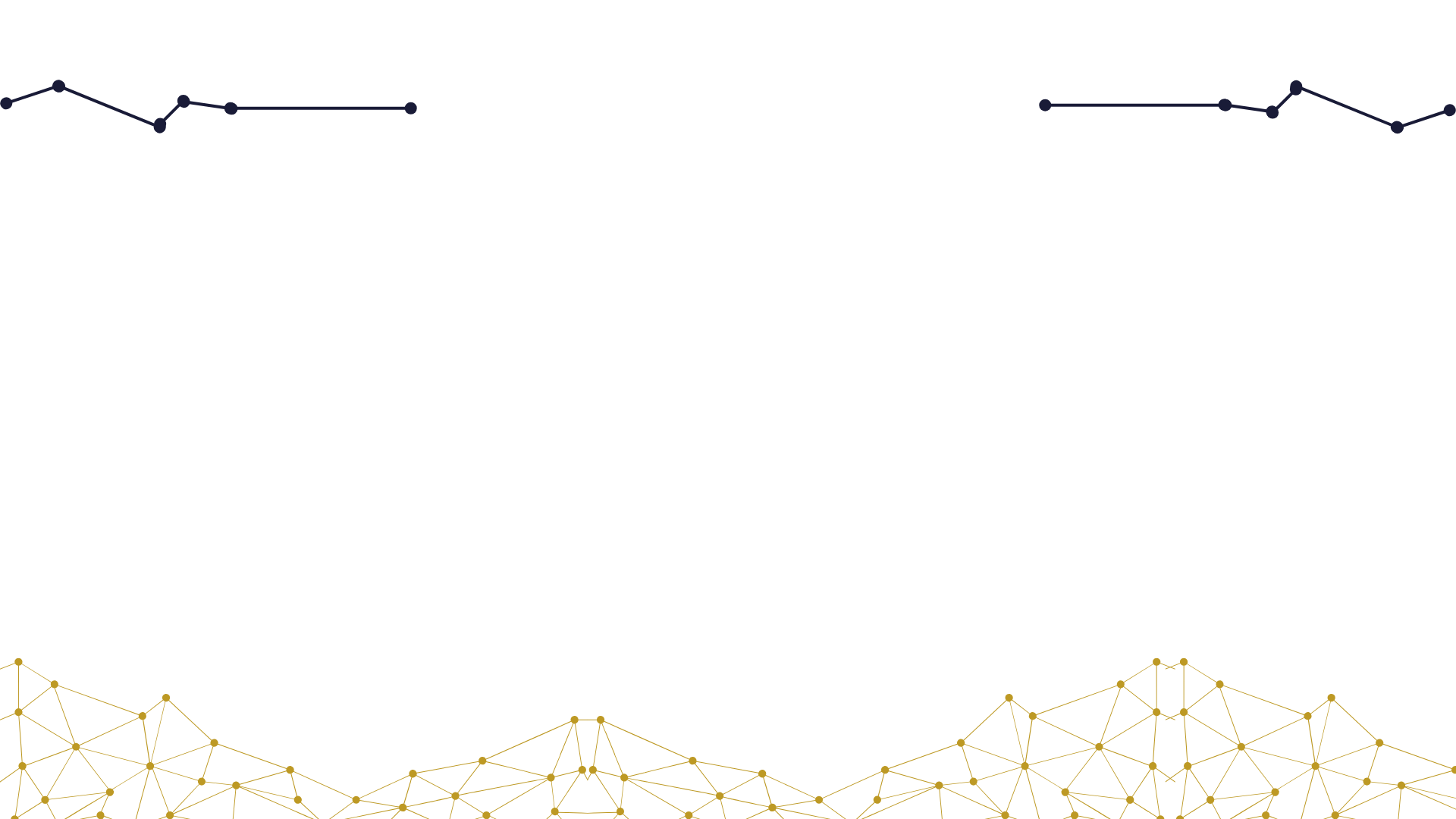 ~
INTRODUÇÃO
Insira aqui o seu texto
A apresentação fica mais fluída em tópicos
Sinta-se livre para adicionar imagens, ícones e smartarts
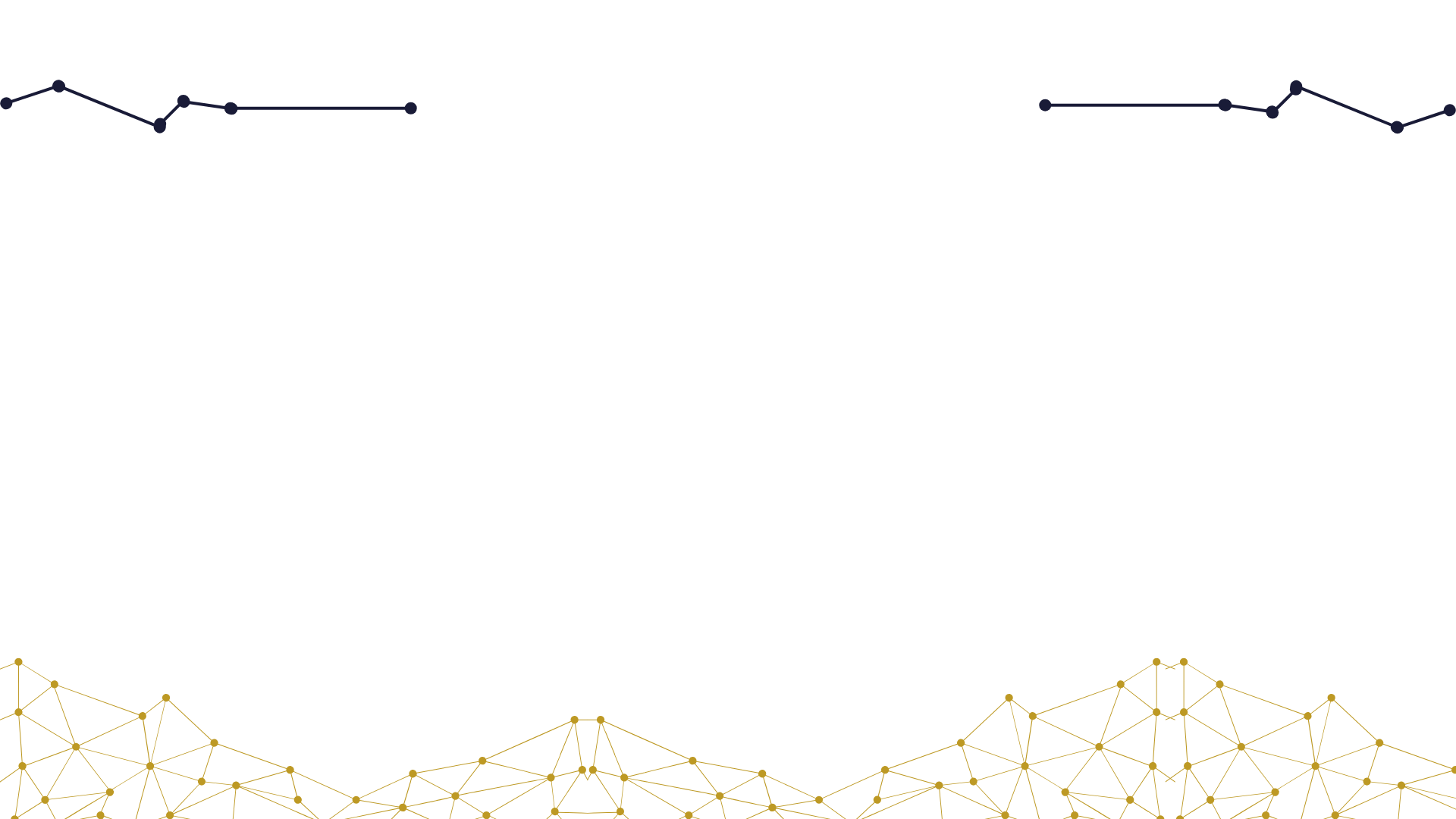 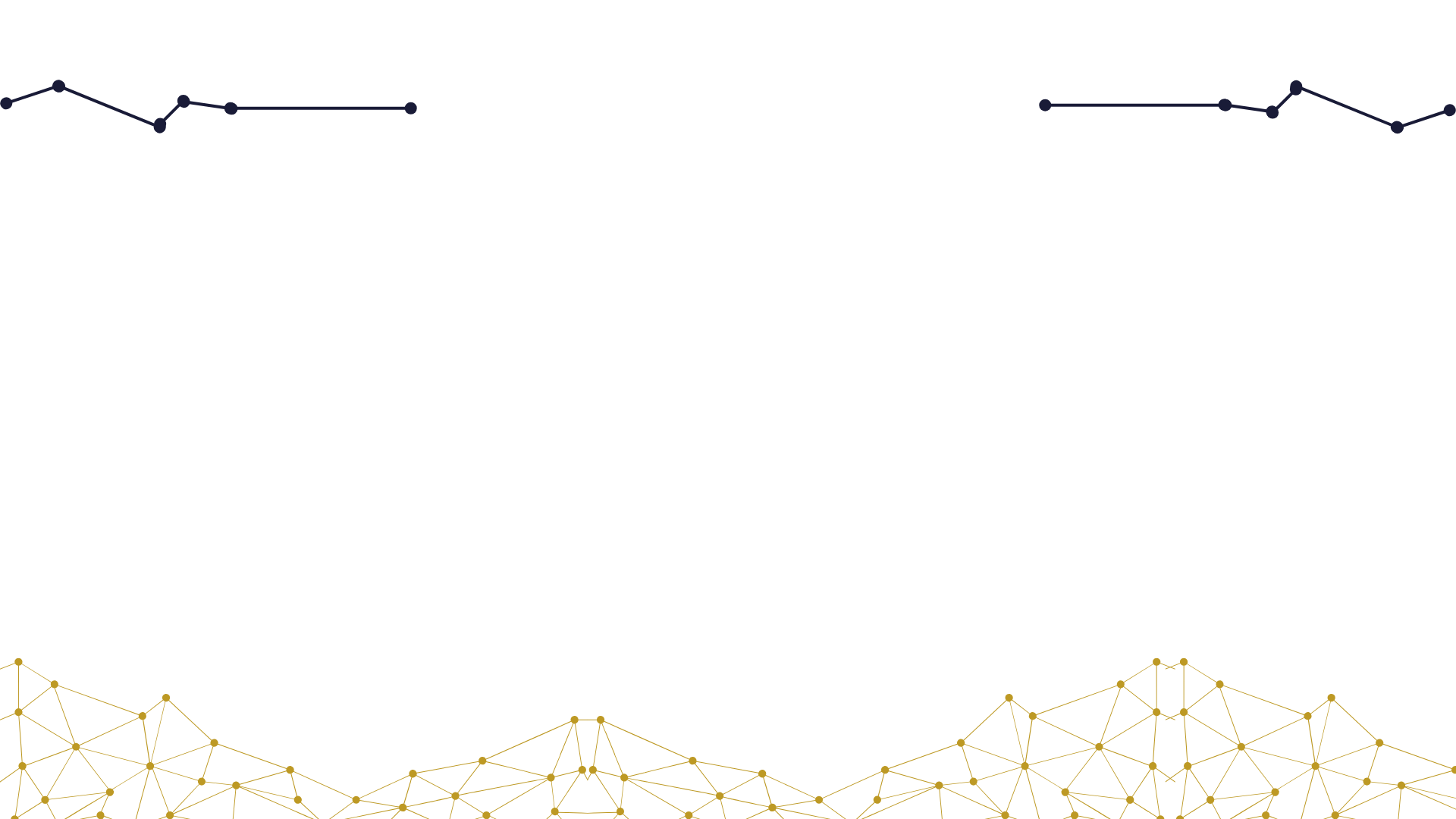 OBJETIVO
Objetivo do seu resumo
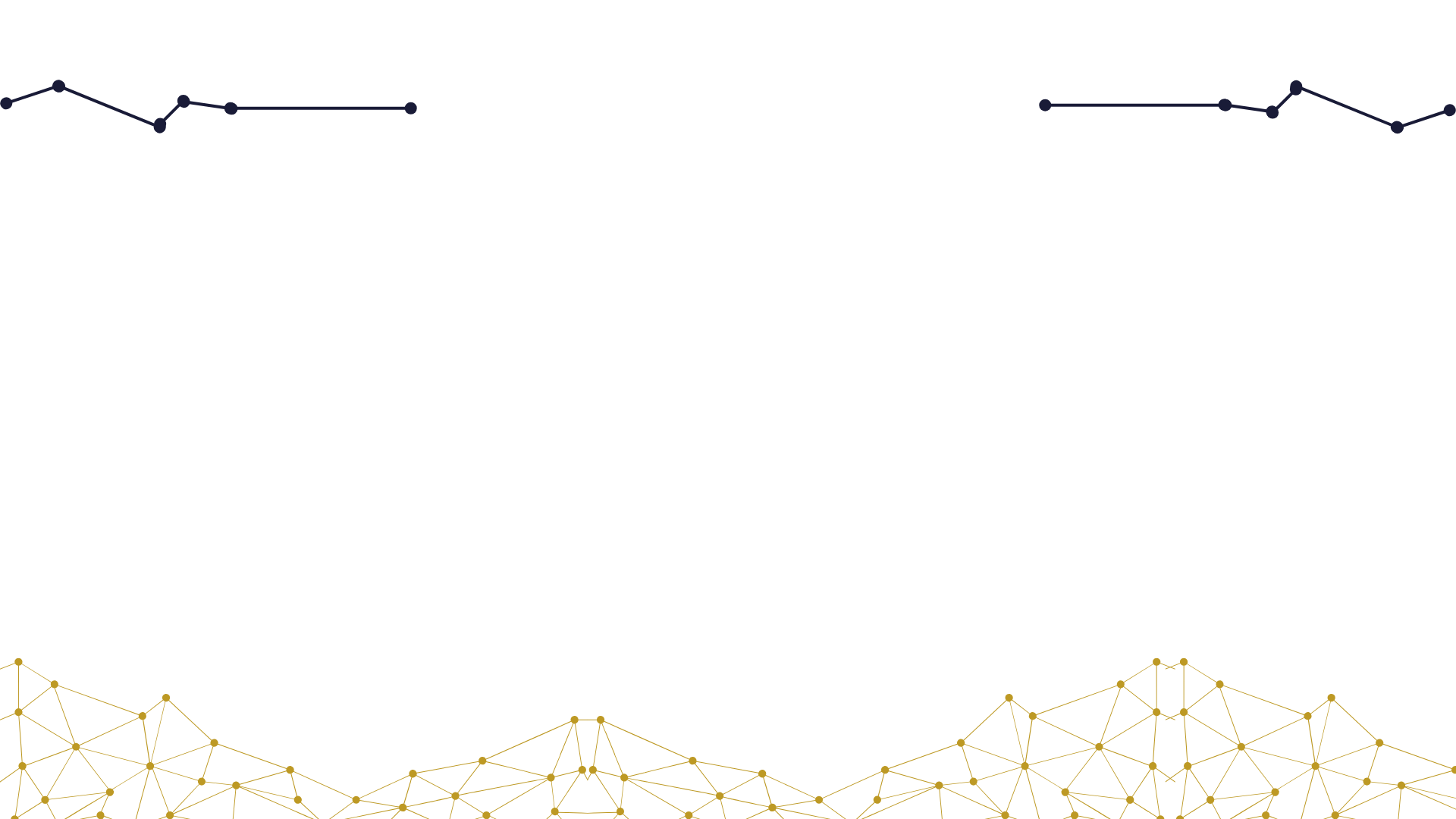 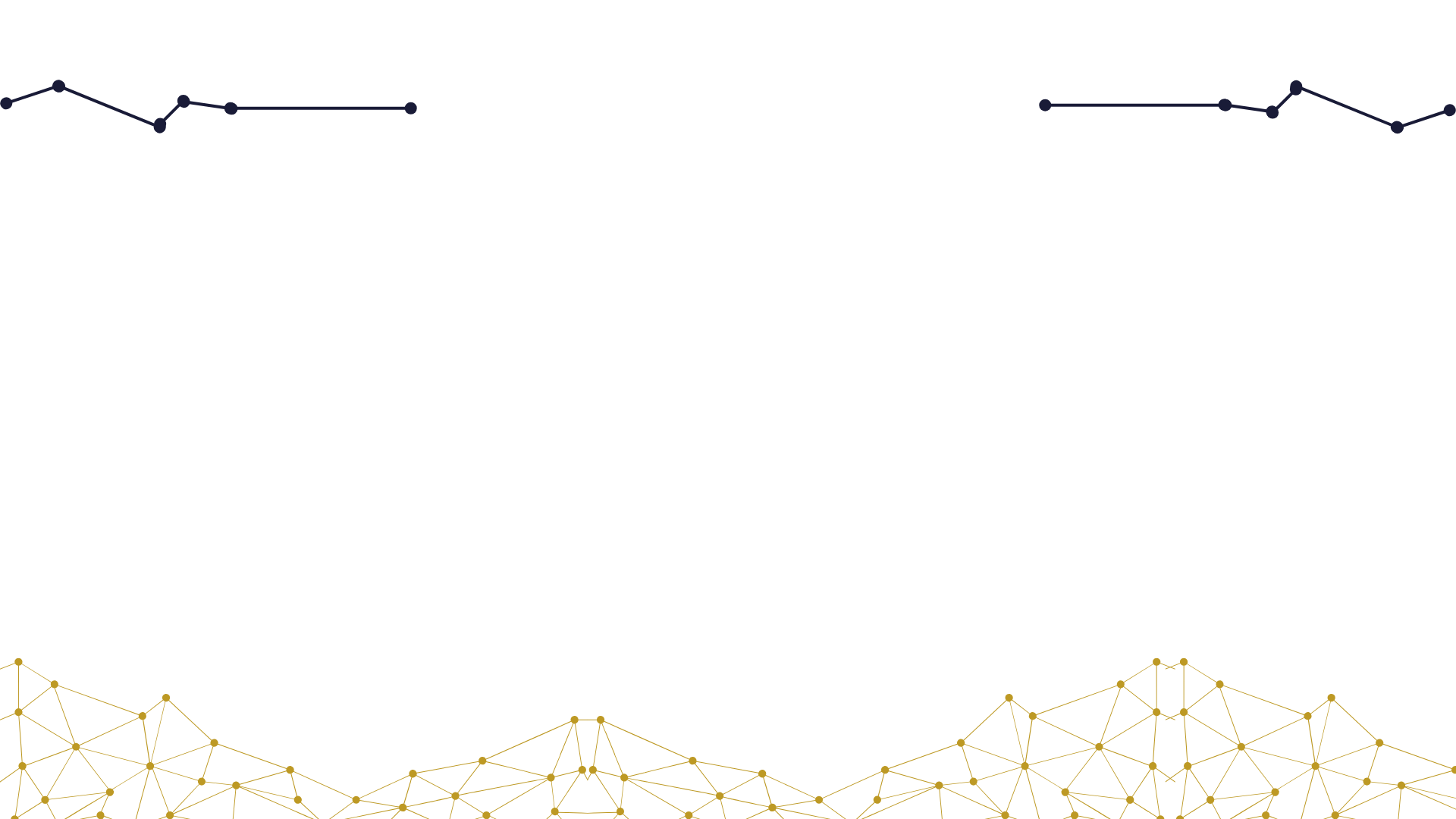 METODOLOGIA
Os títulos das seções são apenas guias;
Sinta-se livre para utilizar os modelos de slide e adicionar novos elementos
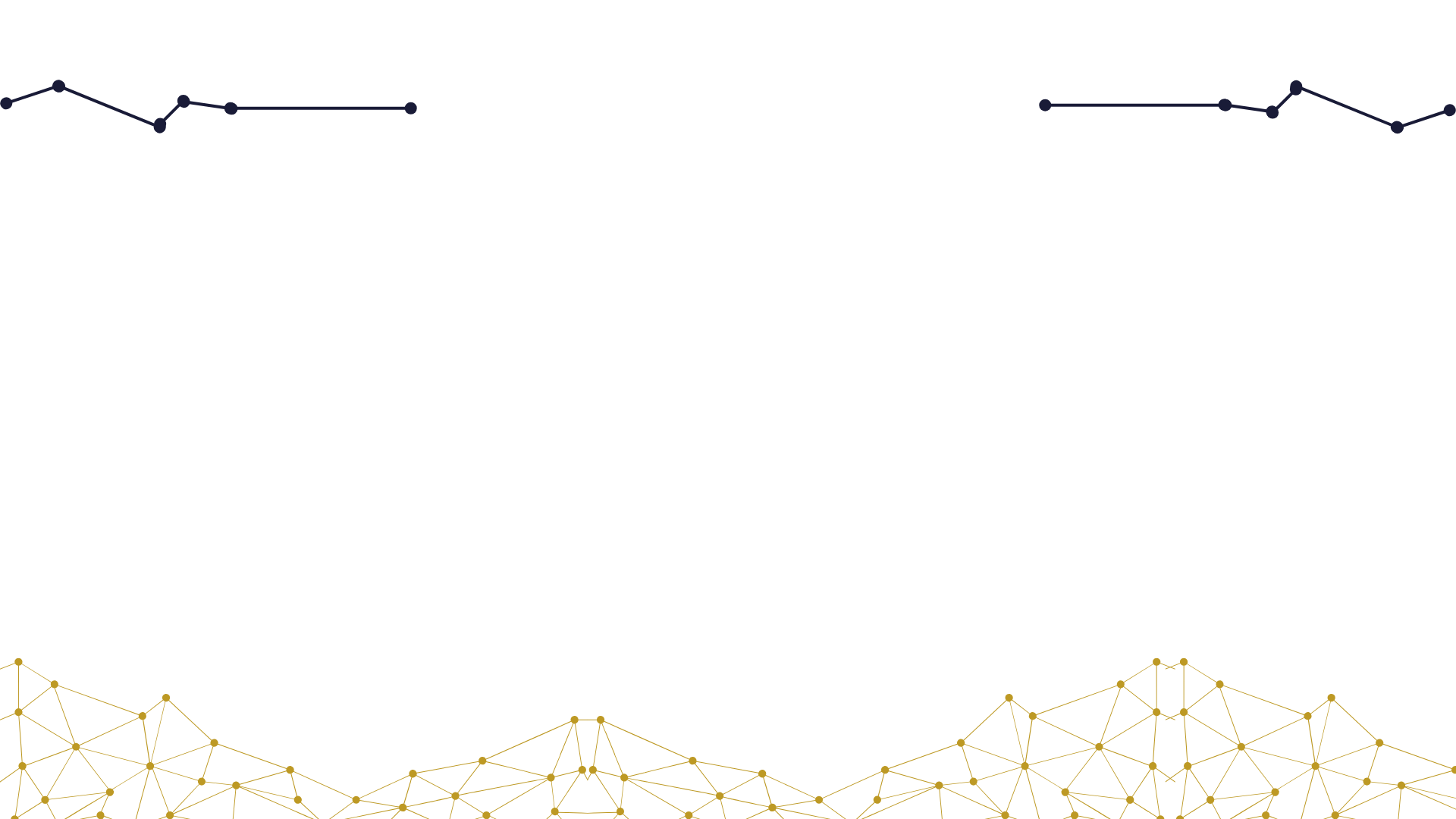 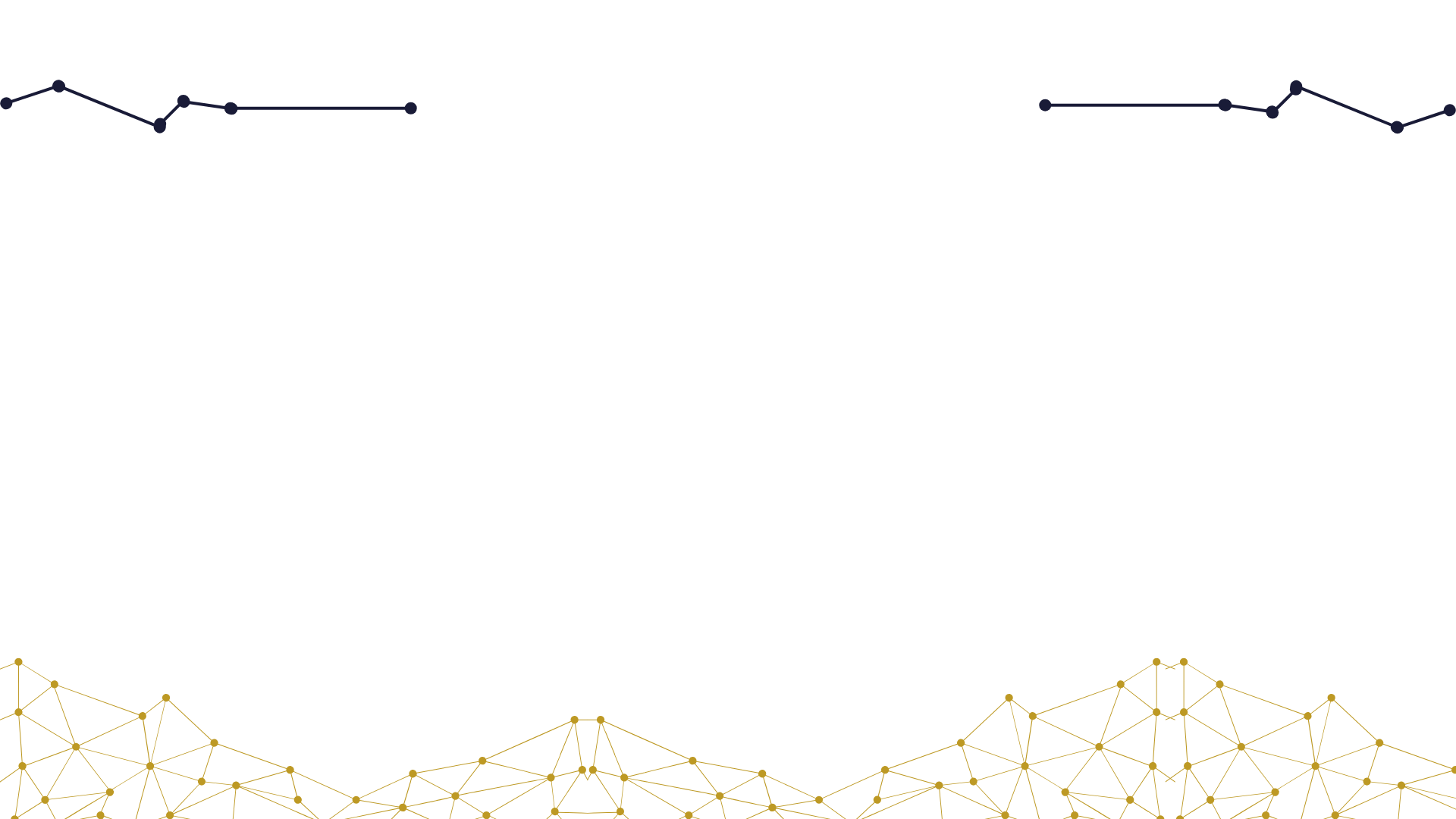 METODOLOGIA
Os títulos das seções são apenas guias;
Lembre-se: a apresentação tem limite máximo de 8 slides.
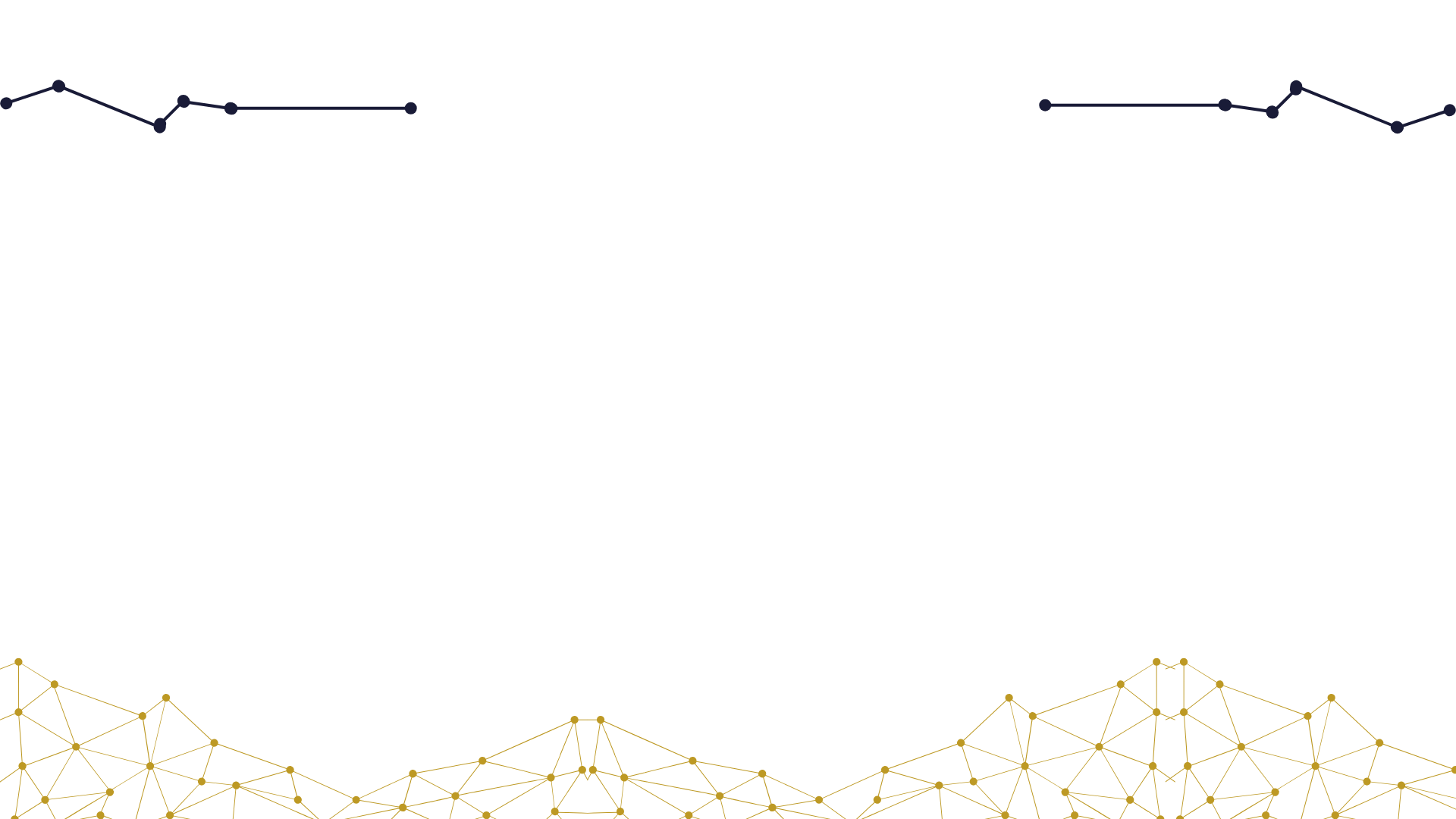 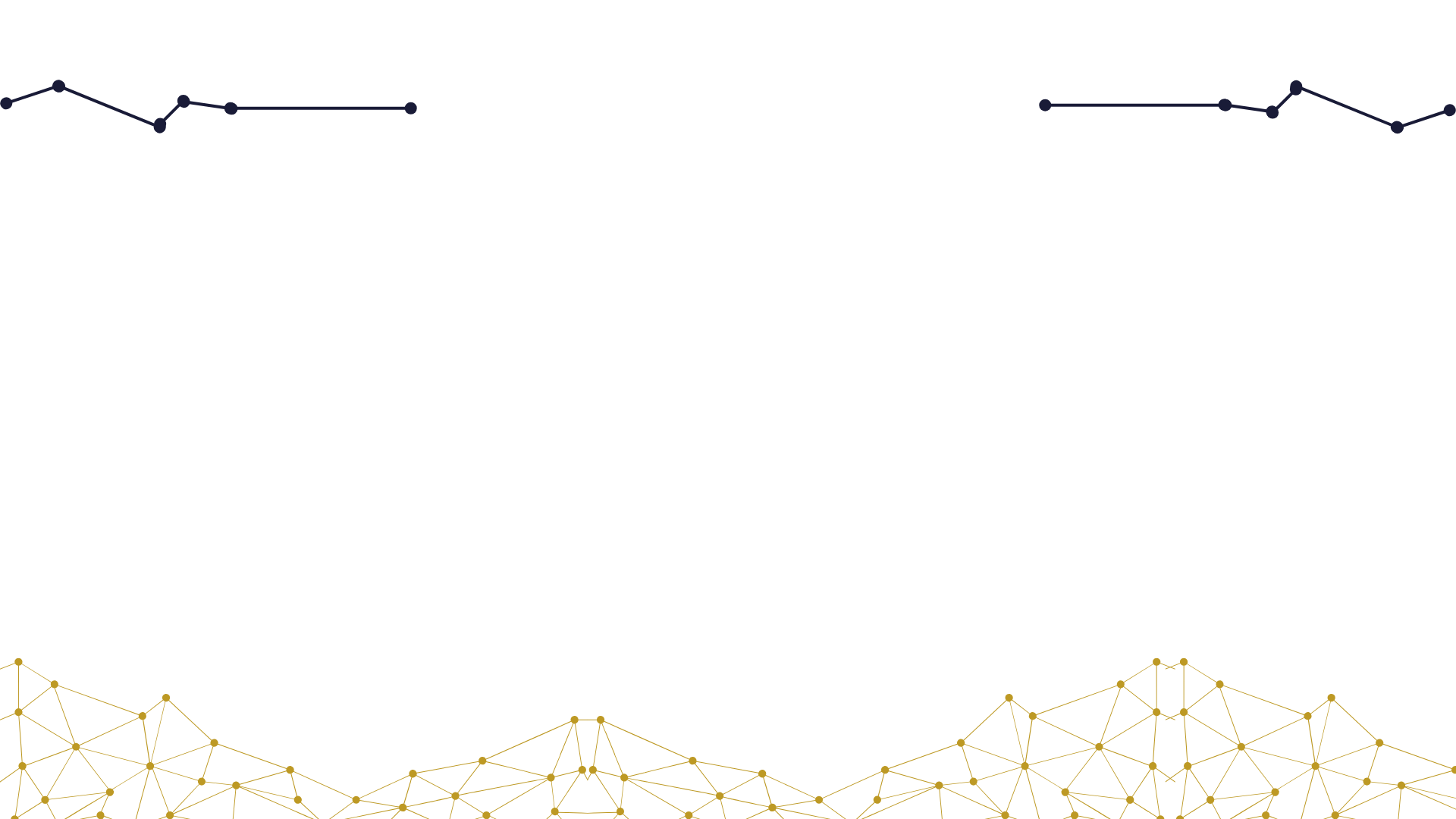 RESULTADOS
Os títulos das seções são apenas guias;
Lembre-se: a apresentação tem limite máximo de 8 slides.
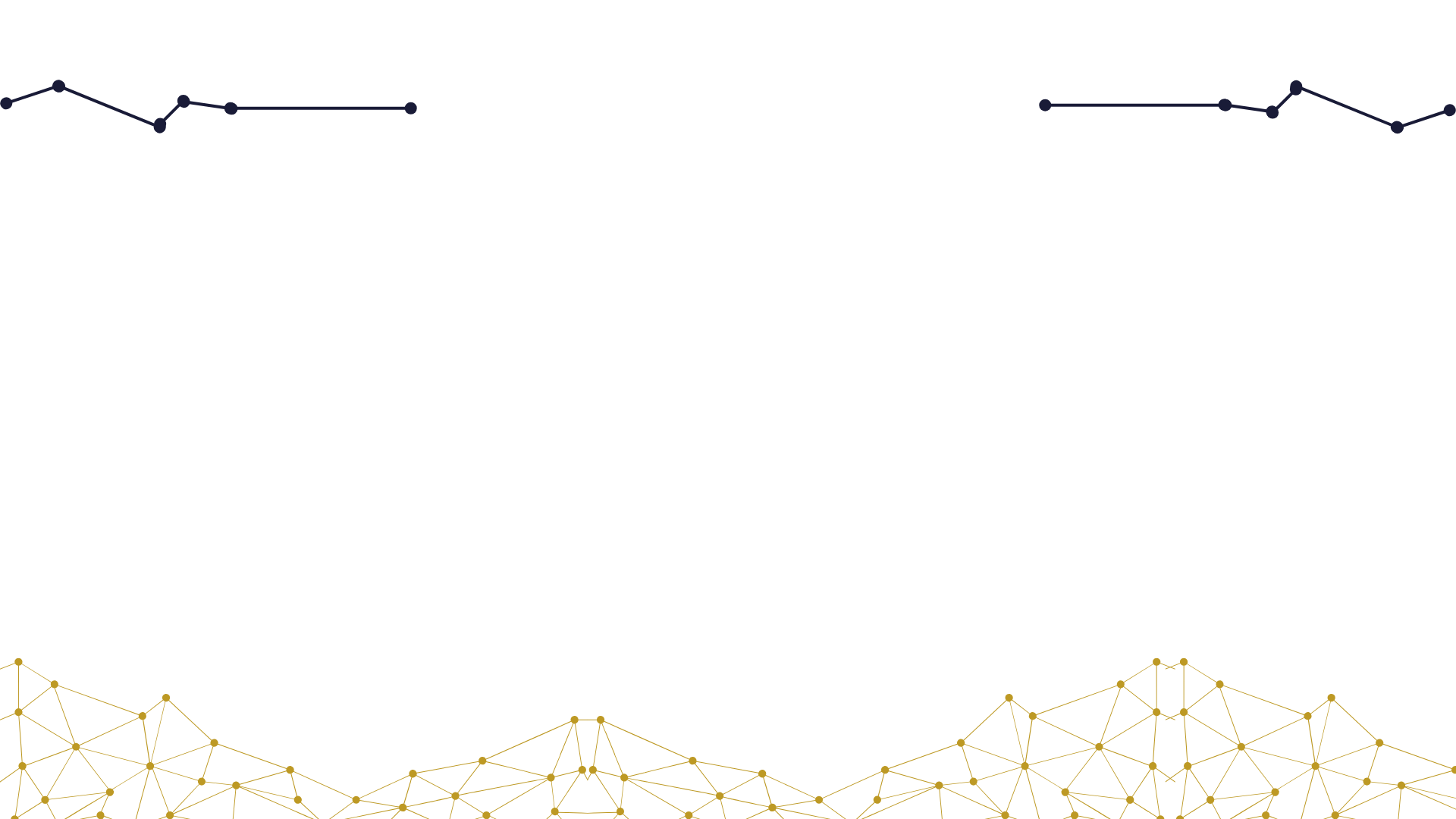 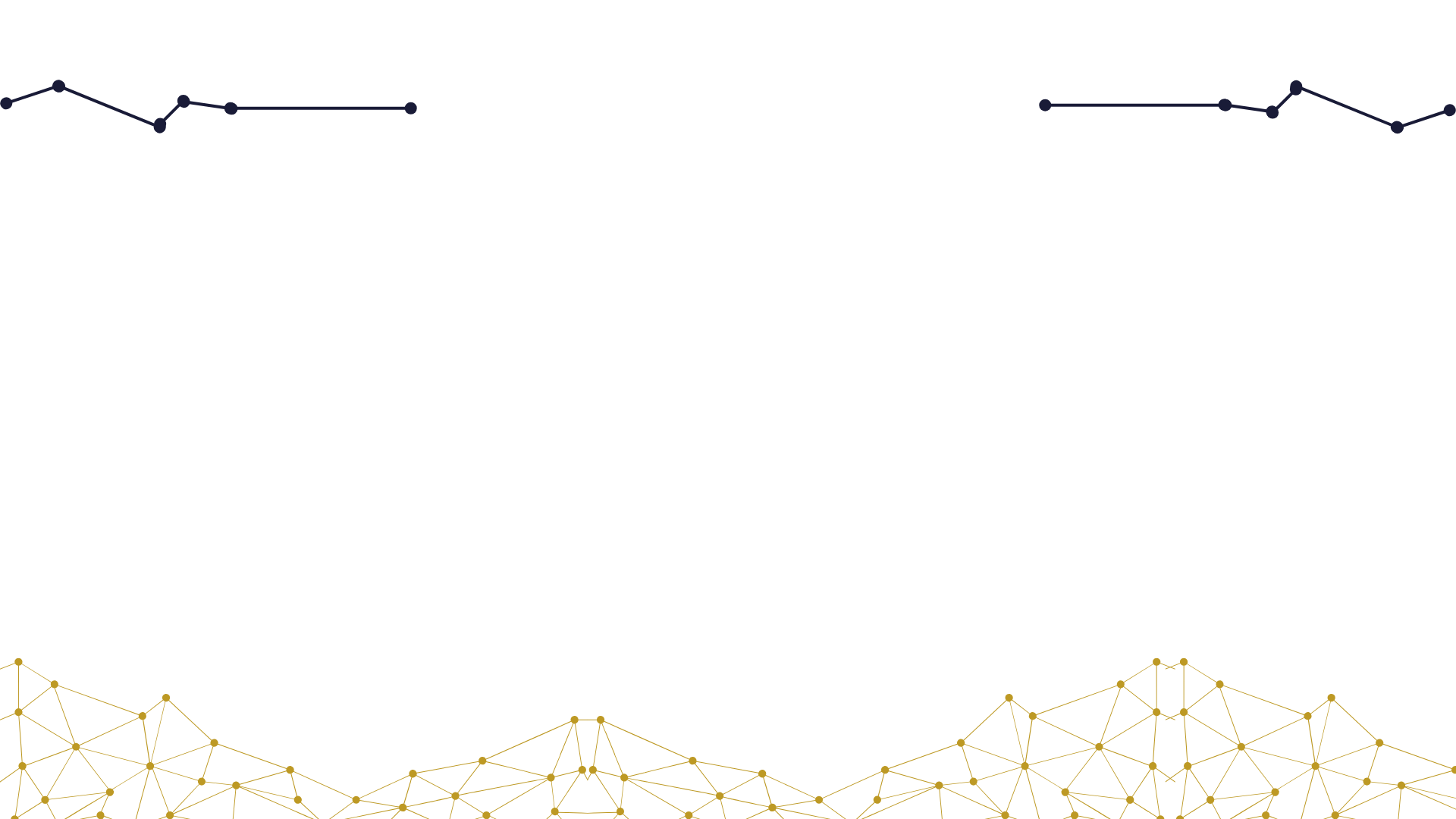 RESULTADOS
Os títulos das seções são apenas guias;
Sinta-se livre para adicionar novos elementos no slide.
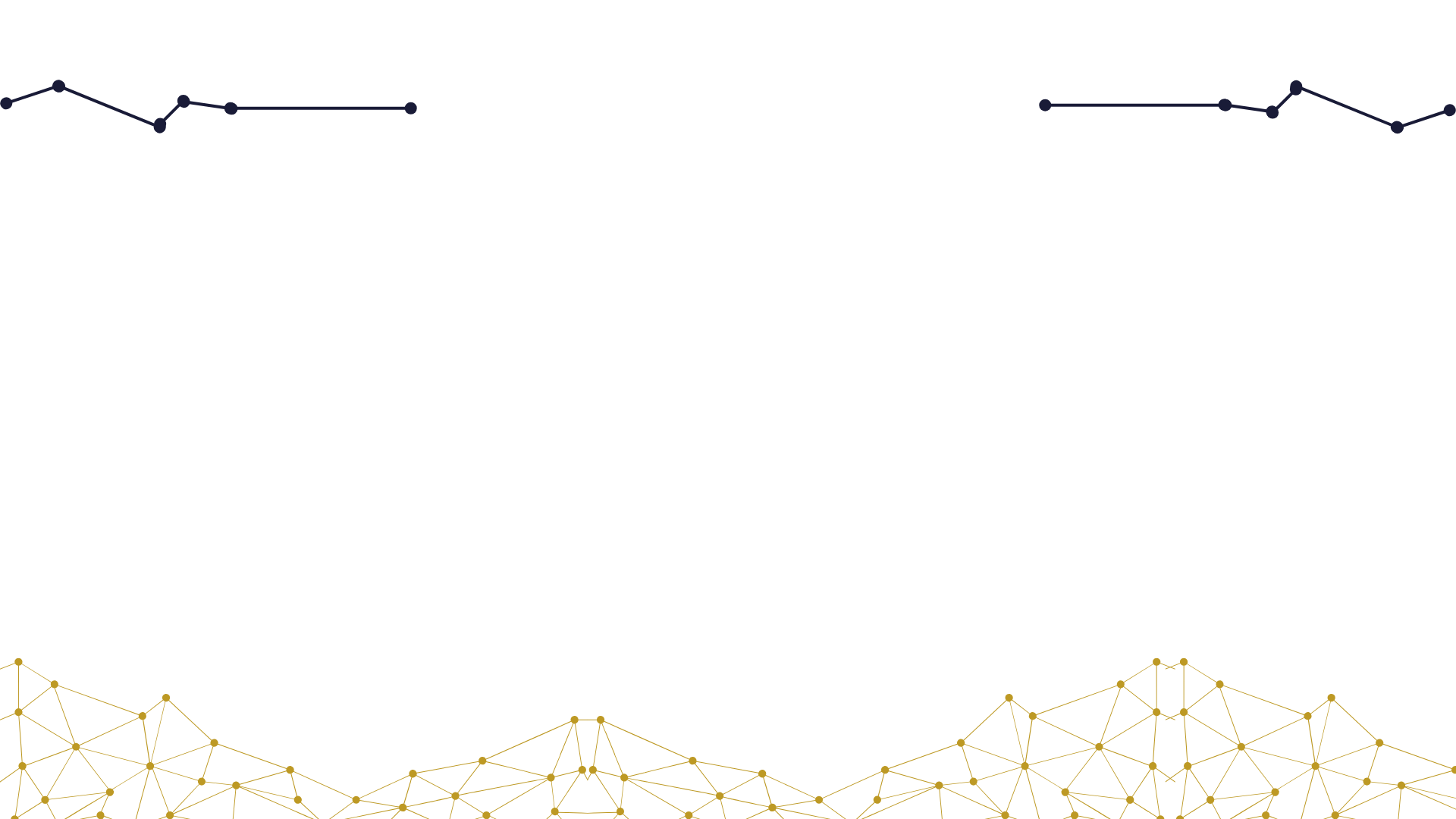 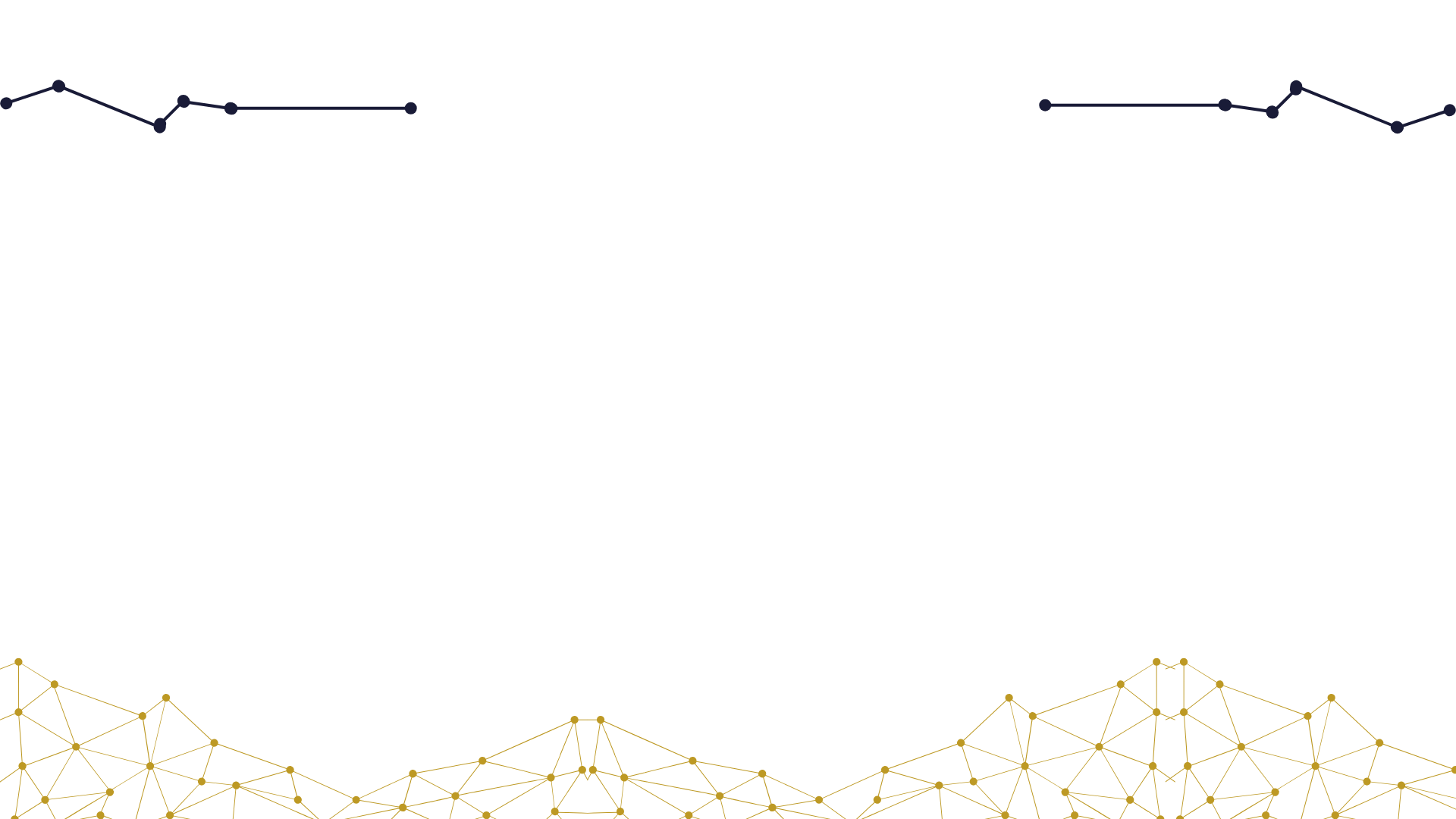 ^
REFERÊNCIAS
Referências em ABNT.
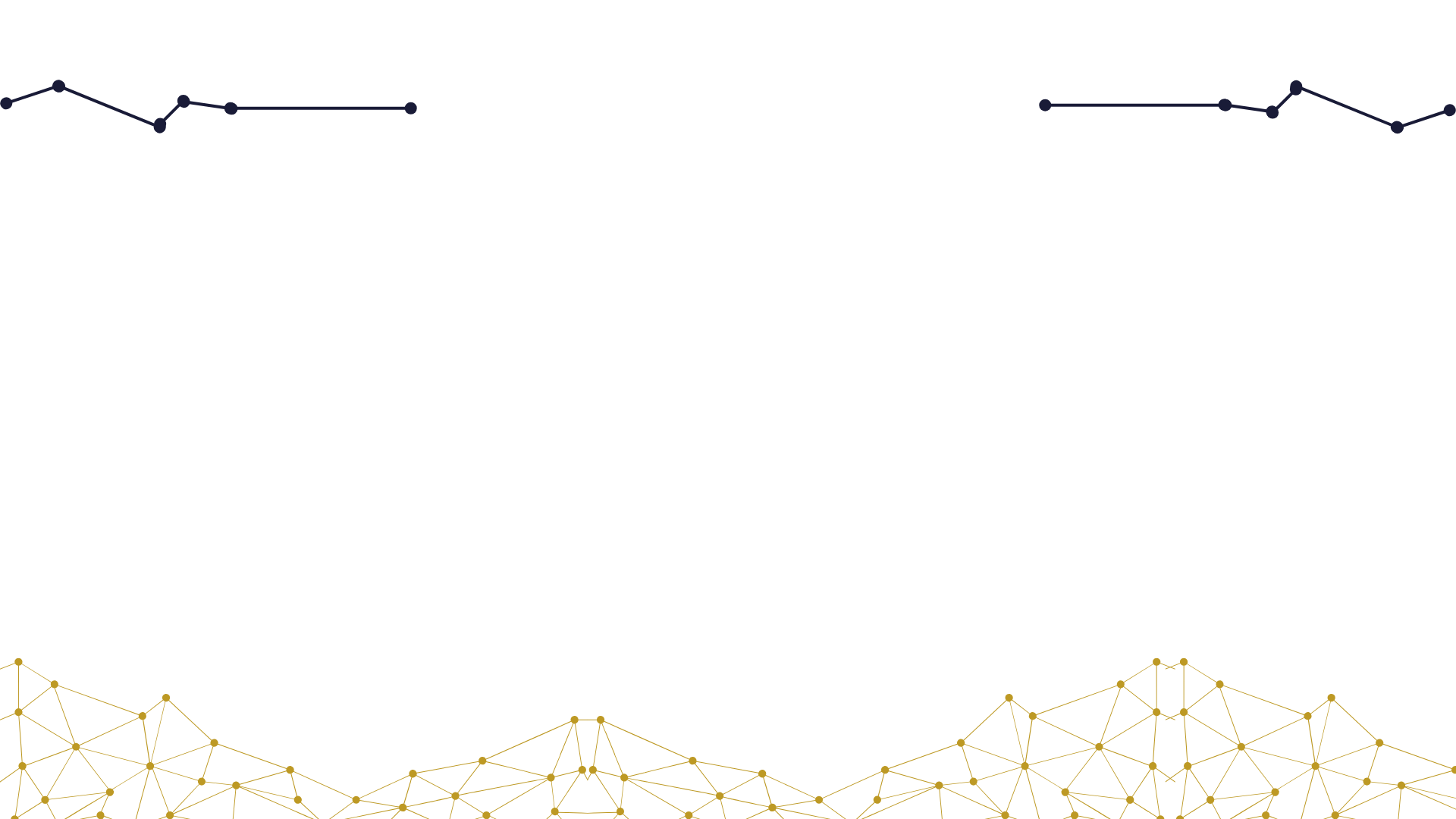